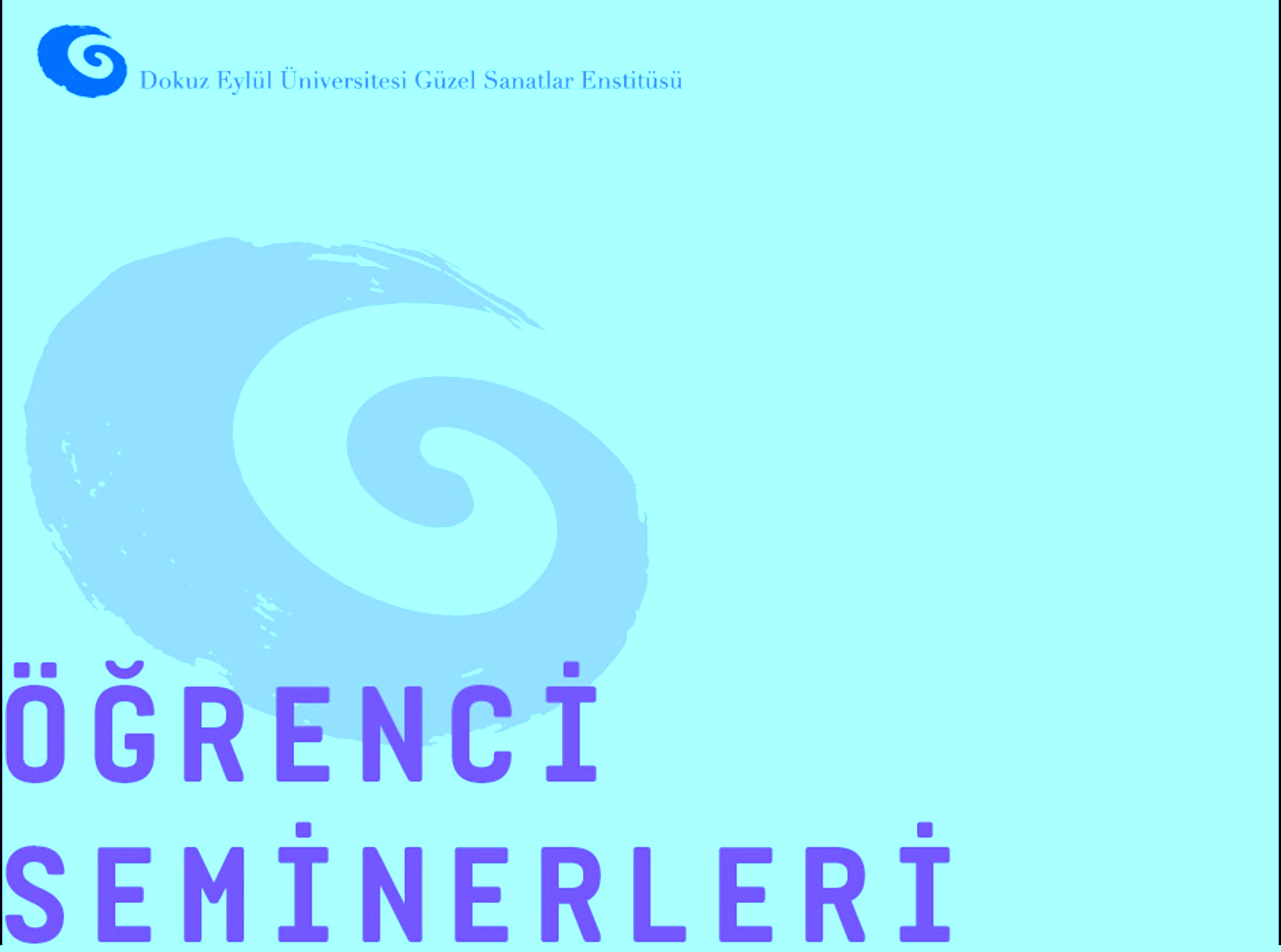 2022–2023 GÜZ YARIYILI
LİSANÜSTÜÖĞRENCİ
SEMİNERLERİSUNUMLARI
SERAMİK ANASANAT DALI
SUNUMLAR
 
Yunus Emre AKKALAN
 Fosfor Görünümlü Sırlar

Fidel AKTEPE
17-19.  Yüzyılda Rusya Porselenleri
06 Ocak 2023
G.S.F. 1 Nolu Seramik Atölyesi
Saat 10:00